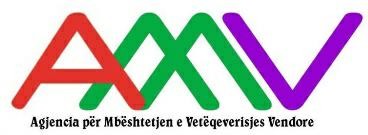 Takim i Grupit Ndërinstitucional të Punës “Për hartimin e Strategjisë Ndërsektoriale për Decentralizimin dhe Qeverisjen Vendore, 2023-2030”Qasja, Gjetjet dhe Rekomandime29 Shtator 2022
Ekspertët
Pool of Knowledge (Platforma e Dijes)
Ekspertizë & Ekspertë
Grupi Teknik
Zhvillimi i qëndrueshëm ekonomik vendor
Demokracia vendore dhe integrimi evropian në nivel vendor
Funksionet e QV
Financat Vendore dhe Burimet Njerëzore
Grupi Vendimmarrës/Politik
Procesi
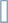 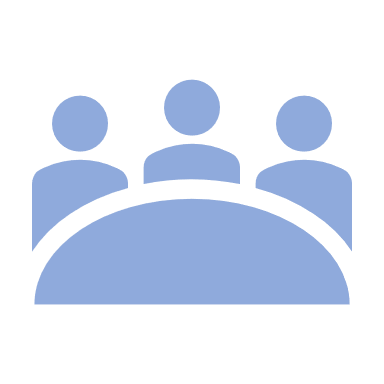 Maj
Prill
Qershor
Korrik
Gusht
Shtator
Njoftim i ML dhe agjencive & takime me donatorët për platformën e dijes & GTD & Eskpertë të kontraktuar
Zyrtarizim i procesit
Metodologjia SIGMA
Konferenca e Decentralizimit dhe Financave Vendore &
Prezantime specifike
Takime me bashkitë lidhur me funksione të caktuara
Transformimi digjital i shërbimeve administrative vendore &
Takime i Grupit Teknik
Takime me ekspertët/analiza të thelluara
Validim të gjetjeve dhe rekomandimeve
Miratim në Komitetin e Planifikimit Strategjik & Urdhri i KM 76/2022
Konsiderata të përgjithshme
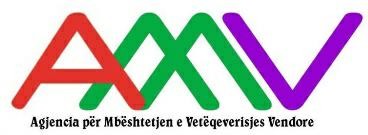 Konsolidim dhe thellim i decentralizimit në funksionet ekzistuese vs. zgjerim i tyre; 
Funksionet e veta të NJVV-ve vs. funksione të përbashkëta;
Decentralizimi simetrik vs. asimetrik;
Standardet minimale kombëtare vs. standarde vendore;
Bashkëpunim ndërvendor vs. rolit të Këshillit të Qarkut;
Roli i NJVV në investimin dhe operimin e funksioneve të veta vs. Ministrive të linjës, Agjencive të specializuara kombëtare dhe të dekoncentruara.
Financat Vendore dhe forcimi i burimeve njerëzore 

Strategjia e re ka si vizion konsolidimin e procesit të decentralizimit për një zhvillim ekonomik vendor të qëndrueshëm me shërbime cilësore, gjithëpërfshirëse për qytetarët dhe transparente drejt standardeve evropiane.
Arritjet
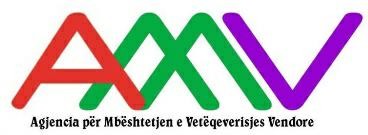 Qasje e integruar dhe afatgjatë në ofrimin e shërbimeve sociale: thuajse të gjitha bashkitë (60) kanë planet e tyre sociale dhe ofrojnë shërbime sociale (58).
Përpjekjet drejt krijimit e konsolidimit (pavarësisht sfidave) të trupave menaxheriale të ofrimit të shërbimeve sociale dhe ngritja e fondit social konkurrues në nivel qendror dhe aftësimi i bashkive.
Progres i vazhdueshëm i NJVV-ve për menaxhimin, administrimin dhe financimin e arsimit parashkollor.
Lidhur me mbetjet, hapa të rëndësishëm mbi shërbimin e mbledhjes, grumbullimin dhe transportin e tyre. Konsiderohet rol i qartë i NJVV-ve.
Ujësjellës-Kanalizime: krijimi i Subjekteve me Kompetenca të Përbashkëta (zvogëlon kompetencat e bashkive).
Rrugët rurale: rritje e mbulimit me rrjet rrugor të mirëmbajtur (32% në 2015 në 50% në 2020).
MZSH: Numri i stacioneve zjarrfikëse, i mjeteve në dizpozcion, i punonjësve zjarrëfikës profesionistë janë të gjitha në rritje të konsiderueshme që nga transferimi i funksionit.
Arritjet
ASPA trajnime të vazhdueshme çdo vit (në pushtetin vendor janë trajnuar 4,259, nga të cilët 4,128 nëpunës civilë, 131 punonjës me Kod Pune (950 meshkuj dhe 3,309 femra)

Administrata.al regjistron mbi 170 përdorues nga njësitë e qeverisjes vendore.

61 bashki me Z1NJ, me një paketë prej 70 shërbime administrative standard (Tirana gamë më të gjerë).

Lidhur me Financat Vendore, përmirësim të ndjeshëm të situatës financiare, TAP, renta minerare (dyfishim të ardhurave vendore 2015-2021). Gjithsesi, nevojë e vazhdueshme për rritje të autonomisë fiskale, nëpërmjet zgjerimit të bazës së tatimit dhe të ardhurat nga tarifat e shërbimeve.
Burimi: Ministria e Financave, Buxheti sipas viteve 2015-2021
Arritjet
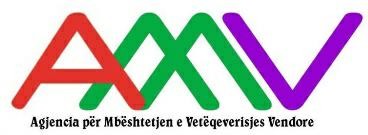 Me shumë aktorë të shumë niveleve (bashkia, qarku, qeveria qendrore dhe aktorë të tjerë si biznes, shoqata, donatorë).

Aktualisht 90% e Njësive të Vetëqeverisjes Vendore kanë hartuar dhe janë duke zbatuar Planet e Përgjithshme Vendore (pjesa tjetër në proces përfundimi). Gjithsesi, detajimi i tyre në Plane të detajuara, Planet e Zhvillimit apo Mbarështrimit të Pyjeve, etj) mungon.

Toka aset themelor, që lidhet me urbazinimin, infrastrukturën, të cilat janë elemete të zhvillimit në tërësi. Por PV nuk kanë orientim afatgjatë të kohezionit, ku përcaktohen prioritet, p.sh. bujqësia, turizmit, trashëgima kulturore, etj. 

Plani Ekonomik në nivel bashkie, qasje innovative (smart cities) apo përmirësim të klimës së biznesit, etj.
Arritjet
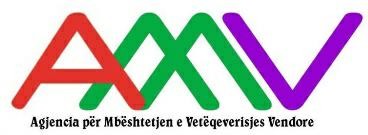 13 bashki kanë miratuar dhe zbatojnë planet e tyre të integritetit, ndërkohë që procesi po shtrihet instensivisht edhe tek bashkitë e tjera.

Mbledhje e KB transparente dhe gjithëpërfshirëse. Këshillat bashkiak kanë ndërtuar dhe konsoliduar procedurat dhe rregullat e punës se tyre si në marrëdhënie me administratën por dhe në komunikim me qytetarët. 

Struktura institucionale në nivelin vendor e plotësuar – 61 Njësi Integrimi Evropian. 

NjQV akses ne 16 programe të financuara nga BE – 8 IPA CBC & 8 Fonde të Unionit: 148 projekte të zbatuara në 5 vitet e fundit – 63% të financuar nga fondet IPA CBC/Transnacionale
Rekomandimet - Funksionet
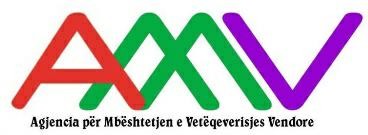 Zbatimi i reformës së shërbimeve online dhe sistemeve digjitale në nivel vendor;
Hartimi dhe/ose përditësimi i standardeve të shërbimeve sociale, përcaktimi i kostove për njësi, ashtu edhe Plotësimi/rishikimi i modelit të financimit të shërbimeve sociale, shoqëruar me operacionalizim të fondit social vendor.
Qartësim i përgjegjësive institucionale (QQ-QV) & forcim i rolit të bashkive në licensim dhe monitorim të kopshteve private, rishikim formule për arsimin parashkollor me qëllim arritjen e standardeve, shoqëruar me qartësim të standardeve minimale dhe gjithëpërfshirje.
Bashkitë pozicionohen në administrimin e trajtimit të mbetjeve (mbyllja e venddepozitimeve përtej kapacitetit të bashkisë, qartësimi i mekanizmave financiar dhe përdorimi i financave të veta vendore nëpërmjet tarifave për mbulimin e këtij shërbimi.
Ujësjellës-Kanalizime: nevojë për të qartësuar pjesëmarrjen aktive të NJVV-ve në ofrimin e këtij shërbimit, Përcaktimi i standardeve minimale kombëtare per sherbimet dhe rishikimi i kuadrit ligjor te funksionimit te ndermarrjeve shteterore/publike.
Rekomandimet – Financat Vendore
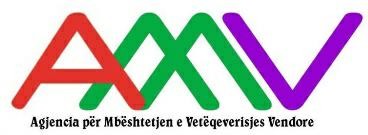 Rritja e të adhurave vendore (taksa e pasurisë, taksat e ndara dhe të ardhura nga perdorimi më eficent i aseteve vendore) dhe kadastra fiskale.

Vlerësimi i impaktit periodik i mekanizmave të ekualizimit fiskal vertikal dhe horizontal & rishikimi i kritereve ekualizuese me faktorë të tjerë natyrorë, demografikë, ekonomikë.

Rritje e transfertës ndërqeveritare.

Rritja e kapacitetetit të burimeve financiare vendore me qëllim   financimin e projekteve kapitale lokale.
 
Forcimi i sistemeve në nivel vendor të menaxhimit të financave publike dhe të informacionit financiar (AFMIS, menaxhimi i performancës, sistemi i granteve).
Rekomandimet – Zhvillimi Ekonomik
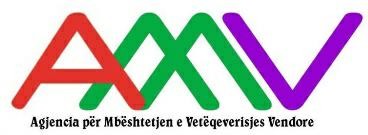 Srukturë Pagash motivuese në nivel vendor për të motivuar mbajtjen e stafeve, tërheqjen e stafeve profesionale, dhe tërheqjen e profileve të punës që mungojnë në disa bashki.
Vënia në shfrytëzim e aseteve, si instrument të rritjes ekonomike vendore dhe burim për gjenerimin e të ardhurave 
Forcimi i kapaciteteve të burimeve njerëzore për transformimin digjital të shërbimeve;
Fokusi Zhvillimi Ekonomik, shfrytëzimi i potencialeve të bashkisë dhe instrumenteve të ndryshëm për bashkëpunim ndërvendor. 
Konsolidimi i procesit të transferimit të pronave publike tek bashkitë.
Krijimi i një mjedisi/klime  biznesi në nivel vendor dhe mbështetja e iniciativave “smart city”.
Forcimi i mekanizmave koordinues për zhvillimin rajonal të instrumentave të kohezionit
Rritja e eficencës së administrimit të kapaciteteve në nivel rajonal
Koordinimi horizontal dhe vertikal për zhvillimin ekonomik rajonal (roli i qarqeve dhe bashkive)
Rekomandimet – Demokracia Vendore dhe Agjenda e BE-së
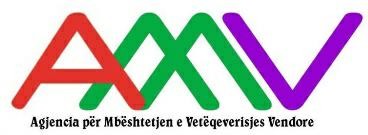 Krijimi i stukturave komunitare të zgjedhura demokratikisht, të informuara dhe efikase, të afta për të përmbushur rolin e tyre në bashkëpunim me organet e zgjedhura dhe ekzekutive.
Forcim i transparencës dhe nxitja e politikave kundër korrupsionit në nivel vendor dhe konsolidimi i mëtejshëm i arritjeve mbi integritetin.
Përmirësimi i kuadrit institucional në mbështetje të një qeverisjeje vendore transparente dhe gjithëpërfshirëse.
Avancim i agjendës së integrimit evropian në nivel vendor
Rritja e aksesit të bashkive në fondet e BE-së
Lehtësim i procedurave për zbatimin e projekteve me financime të donatorëve
Faleminderit!